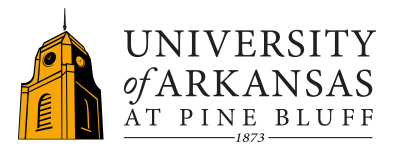 New faculty Assessment Orientation
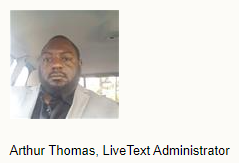 August 24, 2021
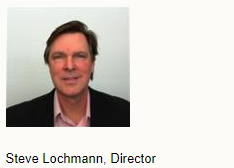 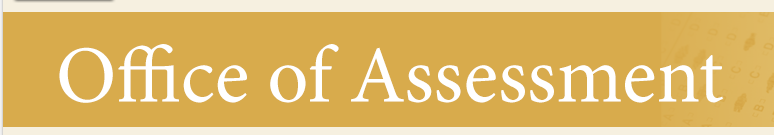 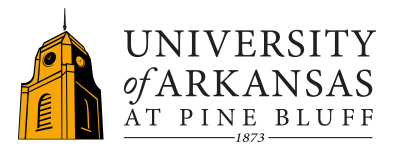 Why do we aSSESs student learning outcomes?
(check out bottom of UAPB home page)
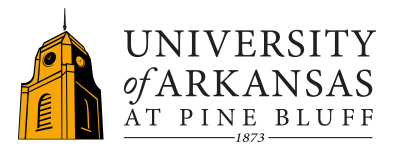 Why do we aSSESs student learning outcomes?
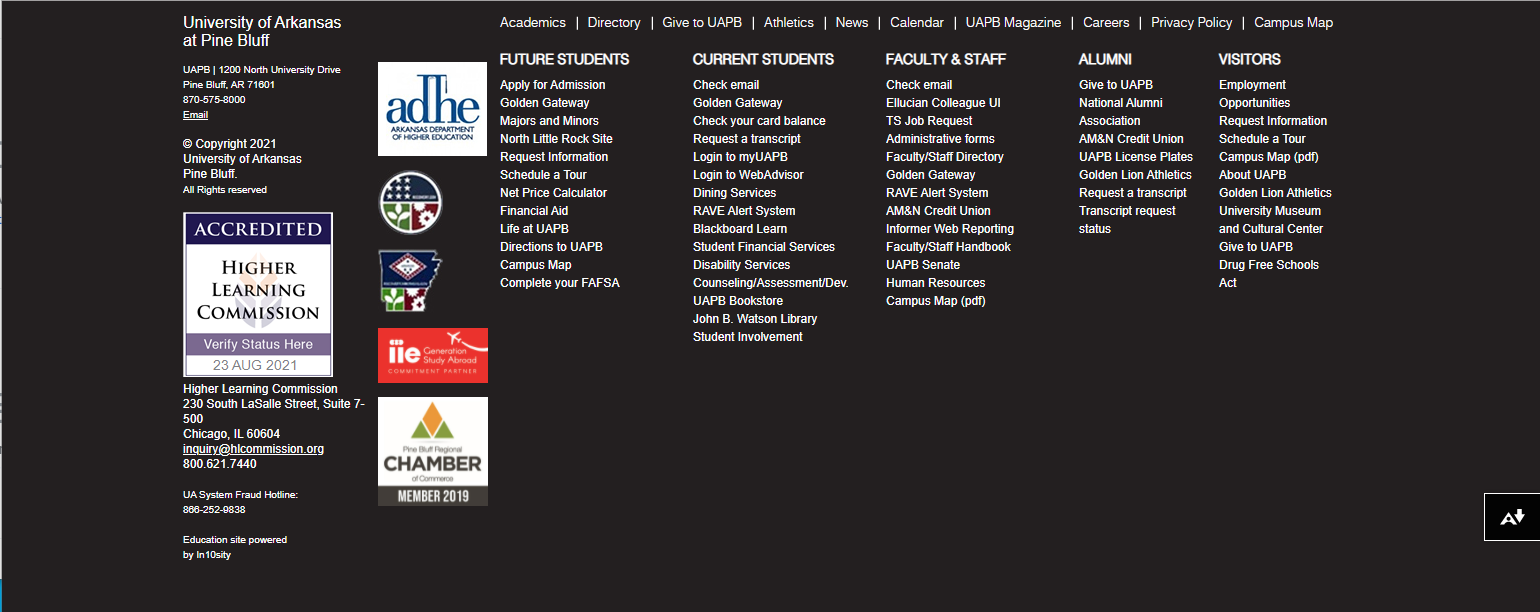 Accreditation 
(check out bottom left of UAPB home page)
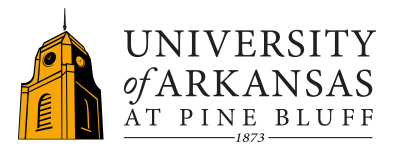 Why do we aSSESs student learning outcomes?
Accreditation
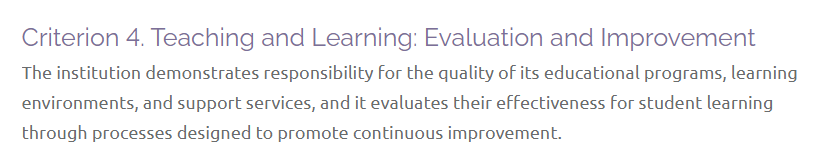 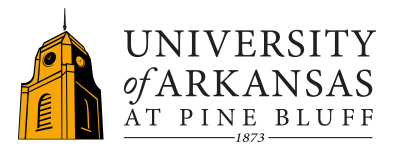 Why do we aSSESs student learning outcomes?
Accreditation
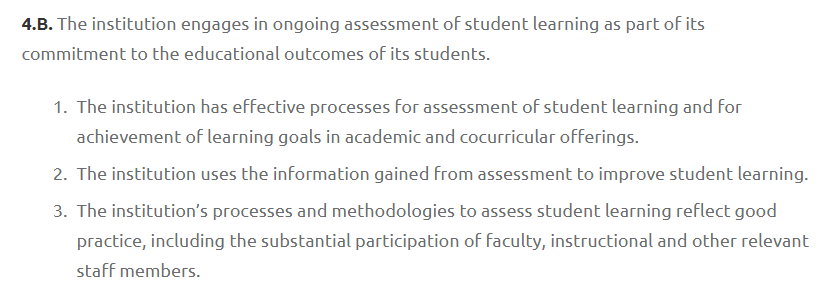 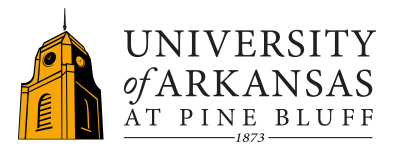 Why do we aSSESs student learning outcomes?
Accreditation 

Improvement
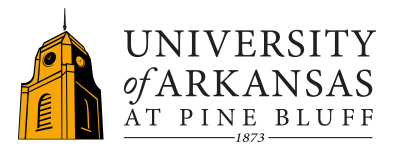 ASSESSMENT AND IMPROVEMENT: A Great Big 6
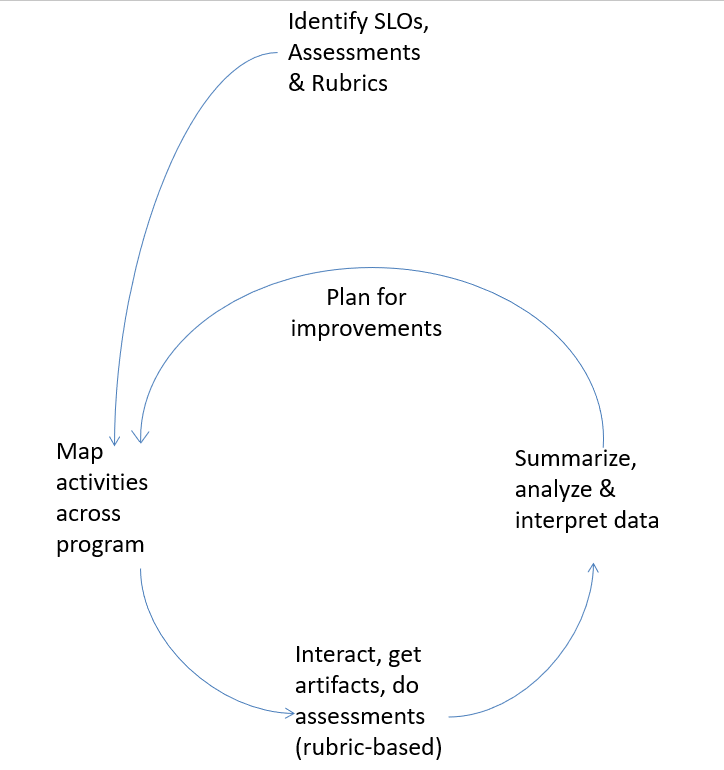 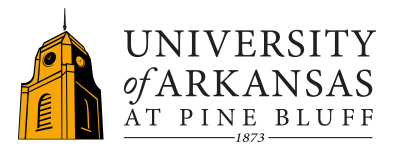 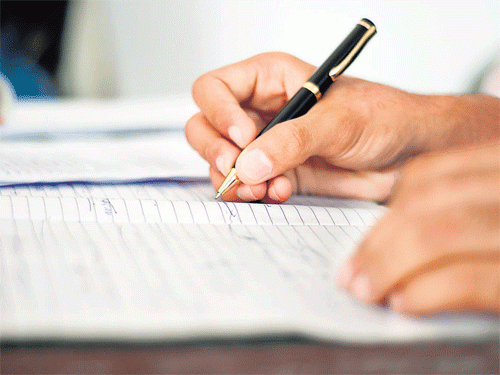 Institutional SLOs
Written Communication

Reading
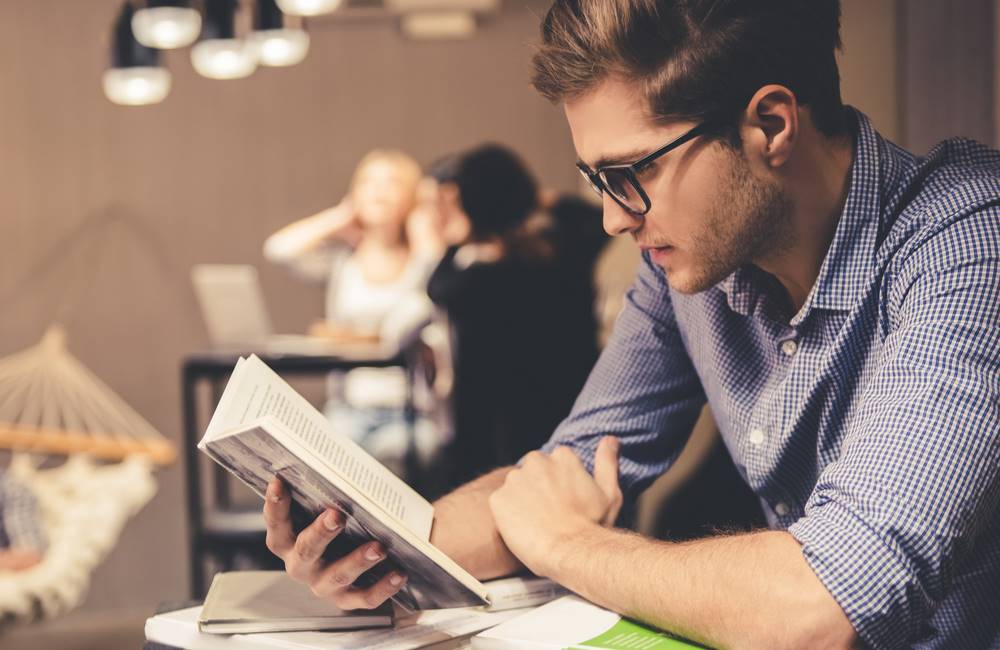 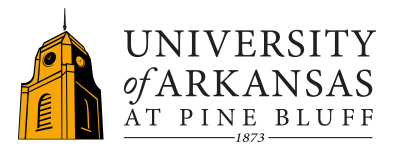 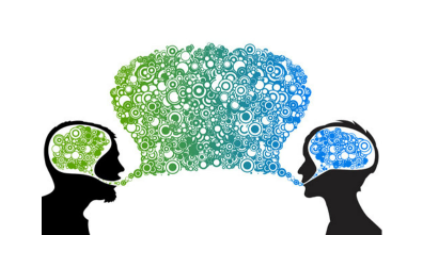 Institutional SLOs
Oral Communication

Critical Thinking
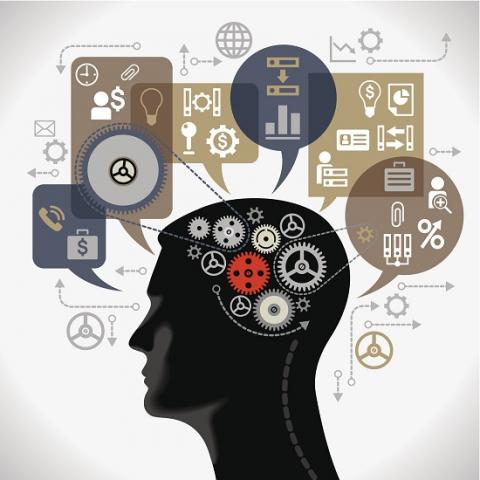 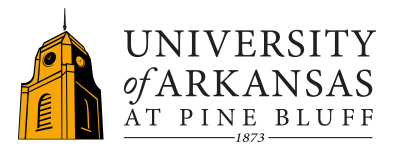 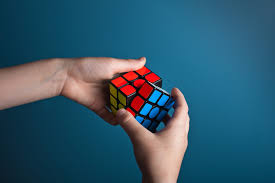 Institutional SLOs
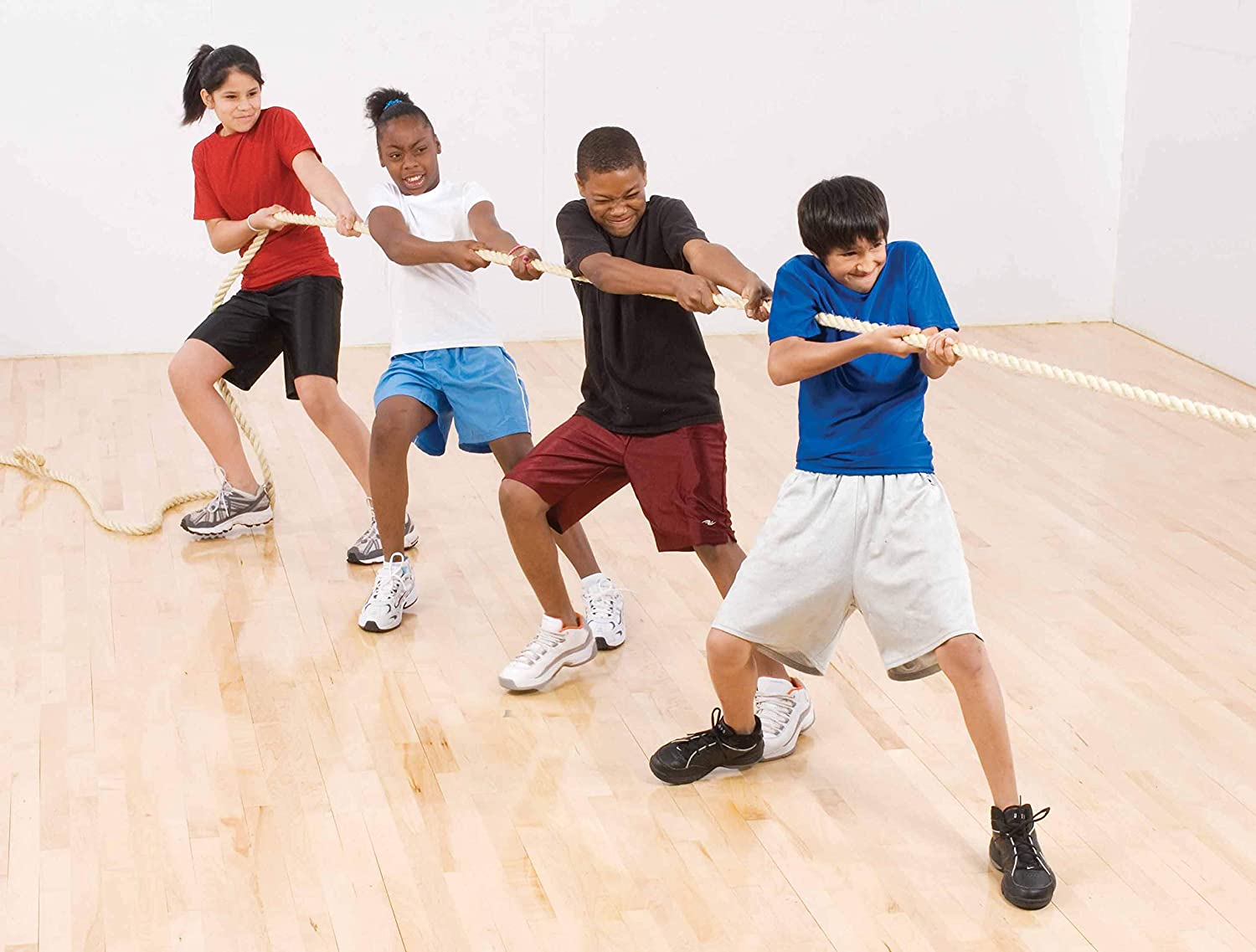 Problem Solving

Teamwork

Lifelong Learning
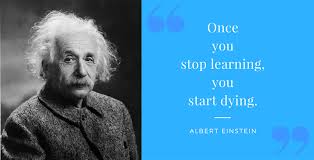 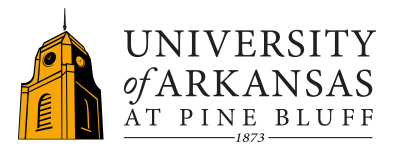 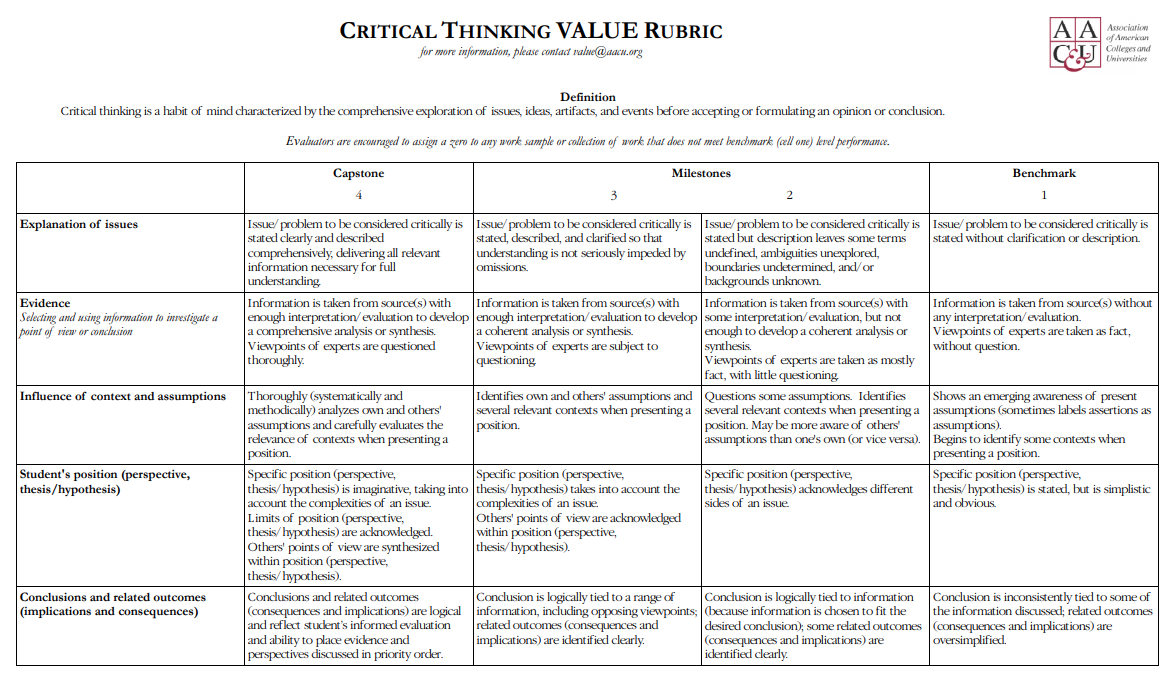 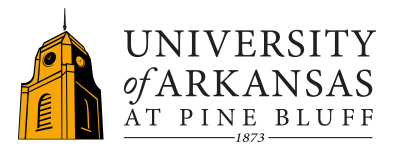 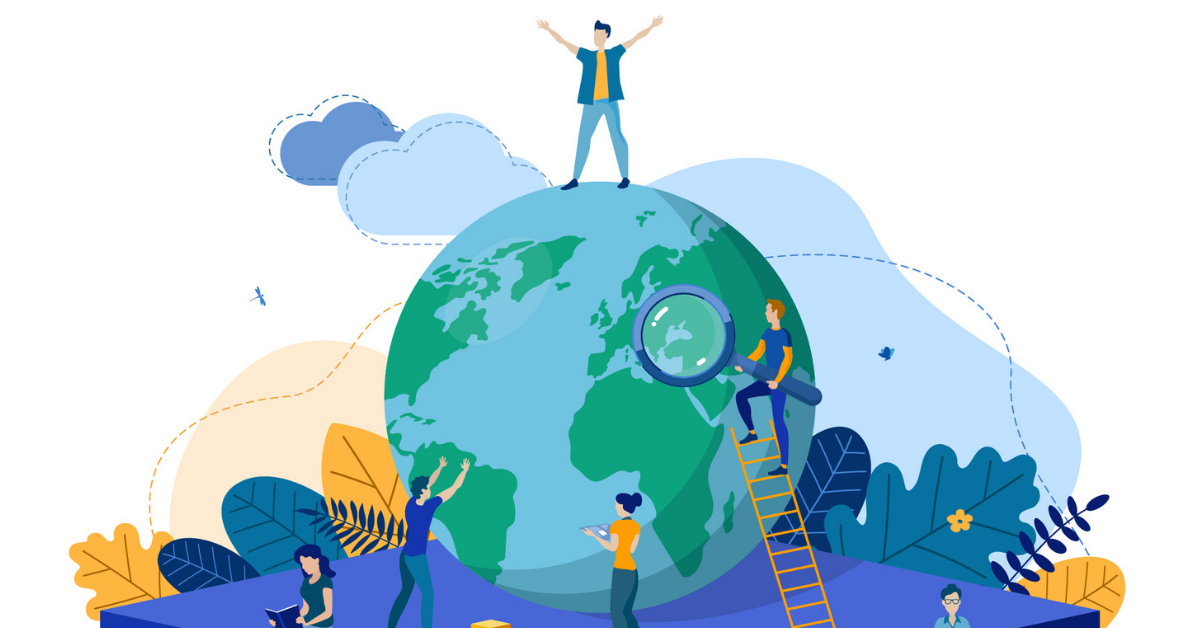 School SLOs
e.g.  SAFHS - 

Global Learning

Human Needs and the Global Environment
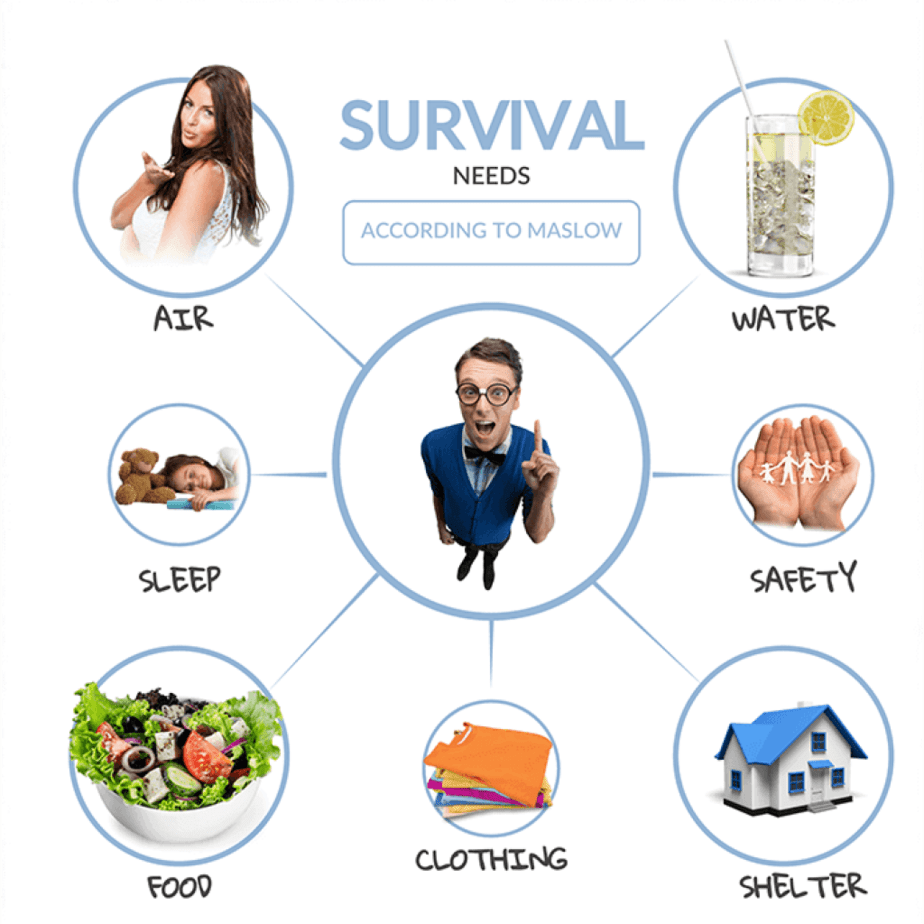 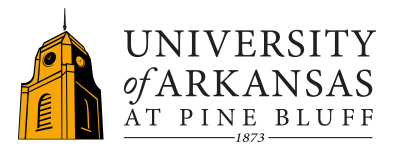 Art B.S. SLO
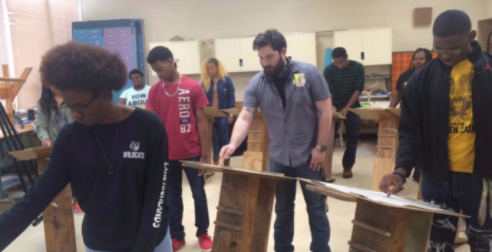 Students “use visual art elements and principles of design to create original works of art.”
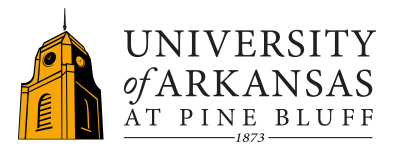 ASSESSMENT AND IMPROVEMENT: A Great Big 6
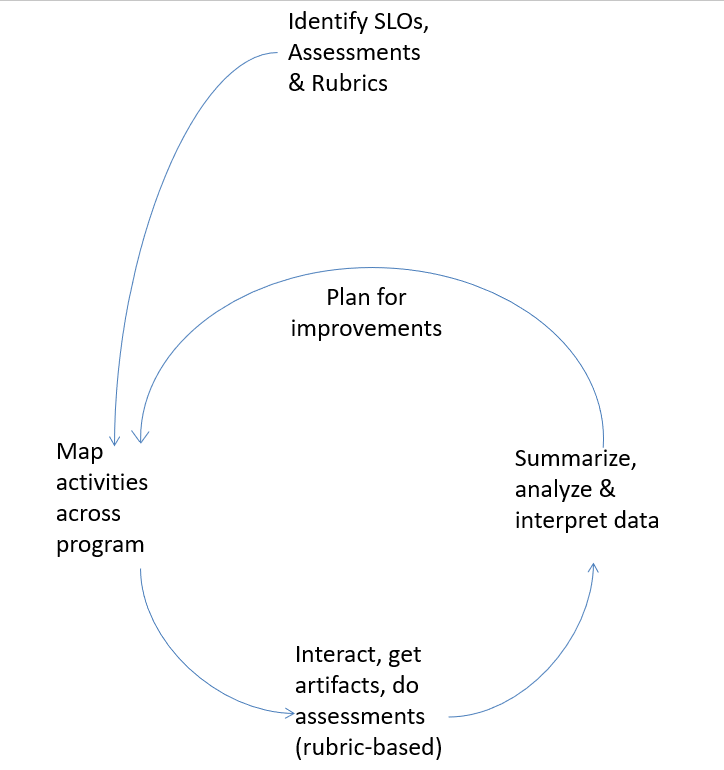 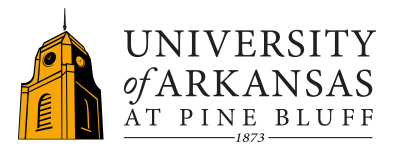 Curriculum maps
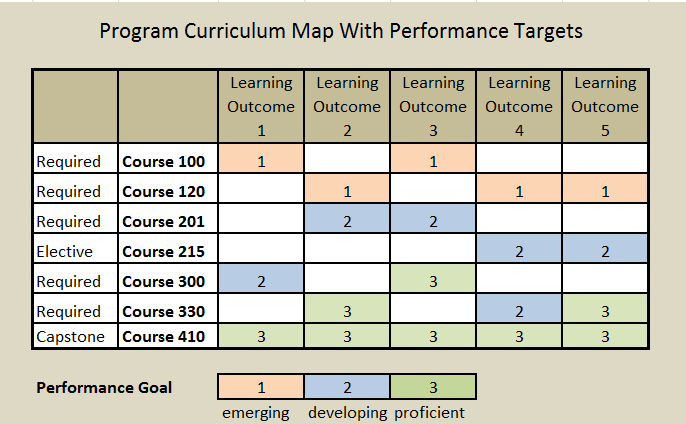 Matrix with Rows and Columns

Columns are SLOs

Rows are classes

Cells are Assignments (introduce, reinforce, assess mastery)
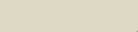 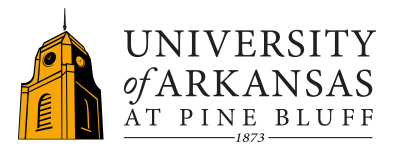 ASSESSMENT AND IMPROVEMENT: A Great Big 6
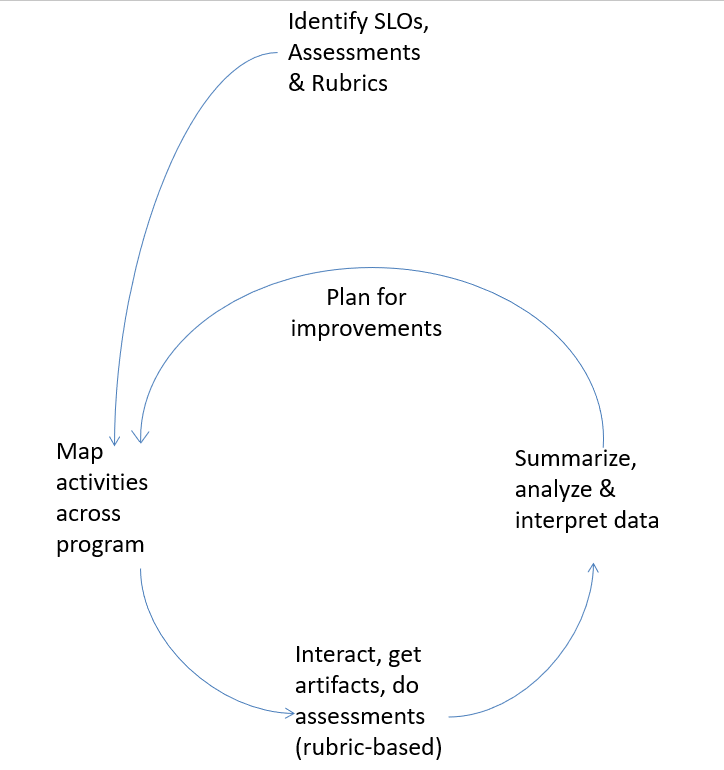 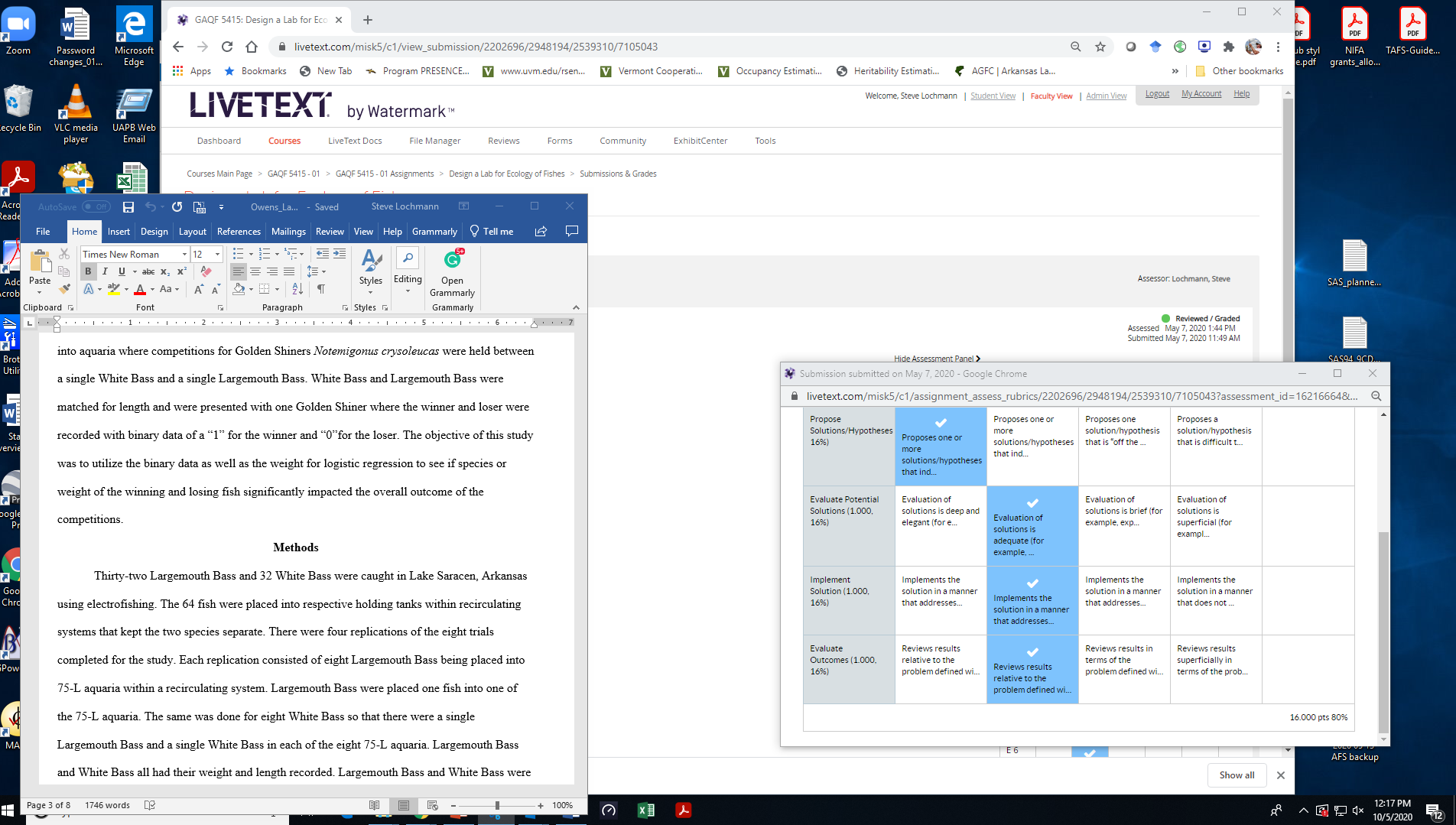 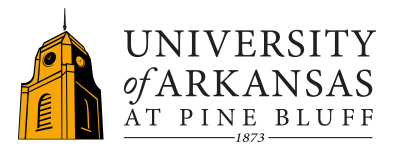 ASSESSMENT AND IMPROVEMENT: A Great Big 6
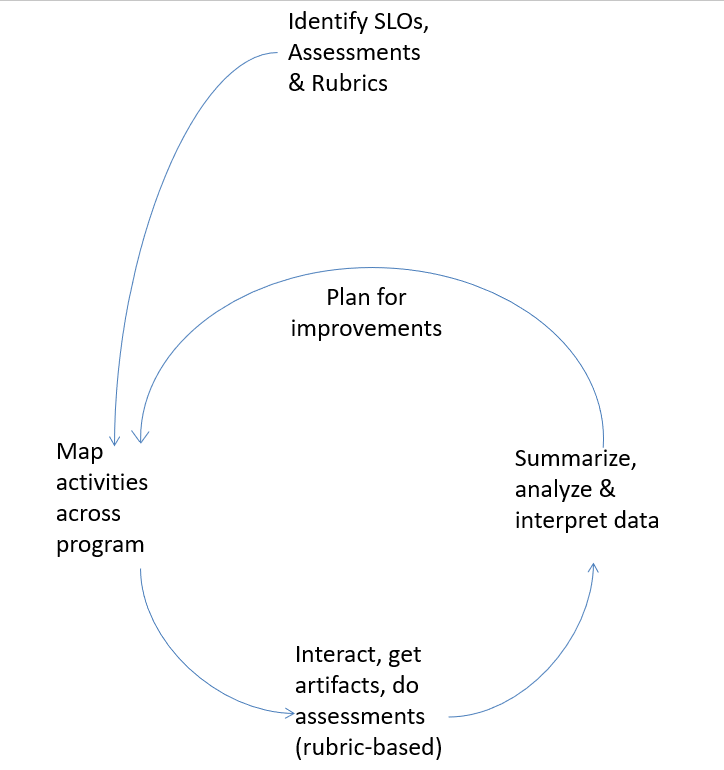 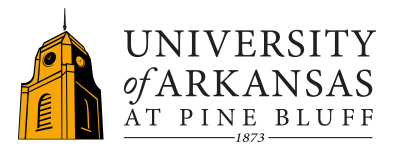 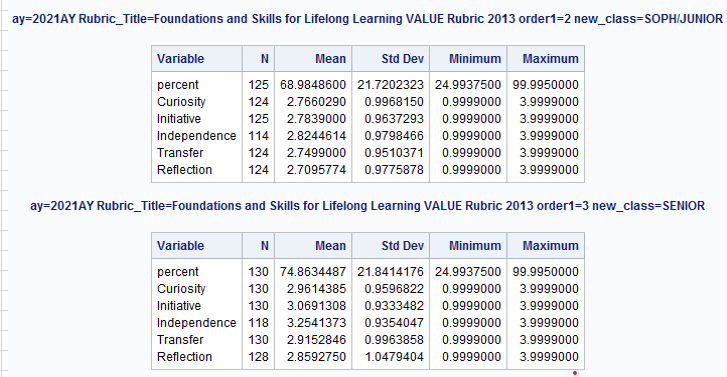 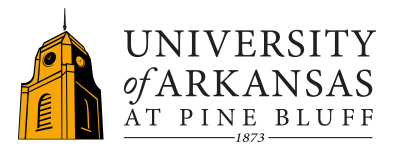 ASSESSMENT AND IMPROVEMENT: A Great Big 6
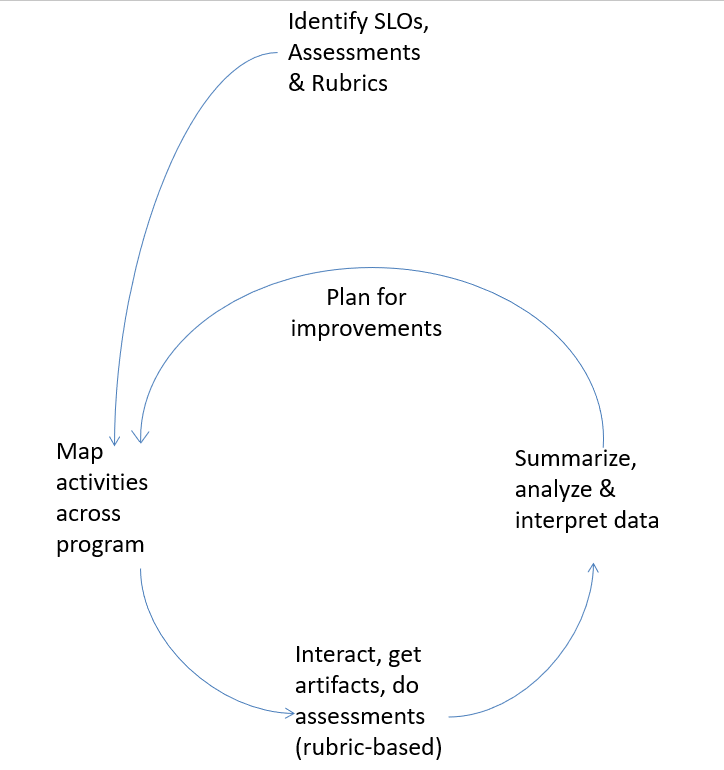 PLANS FOR IMPROVING OUTCOMES

What did assessment data show?

What will be done to improve outcomes?
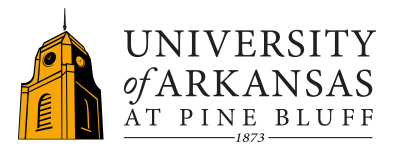 Why do we assess student learning outcomes?
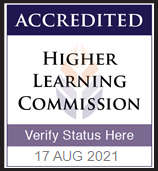 Accreditation 

Improvement
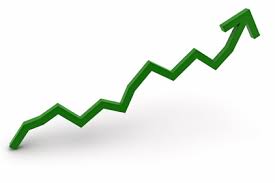 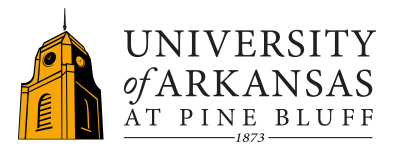 How do we aSSESs student learning outcomes?
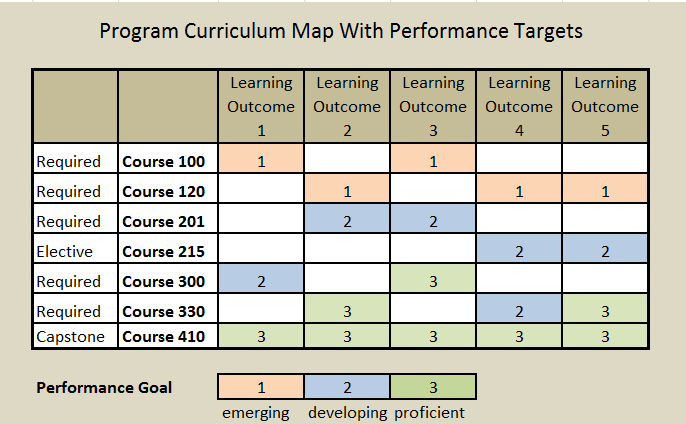 Articulate SLOs

Map SLOs across your curriculum

Rubric-based Assessments (in LiveText)

Plan for improvement based on data
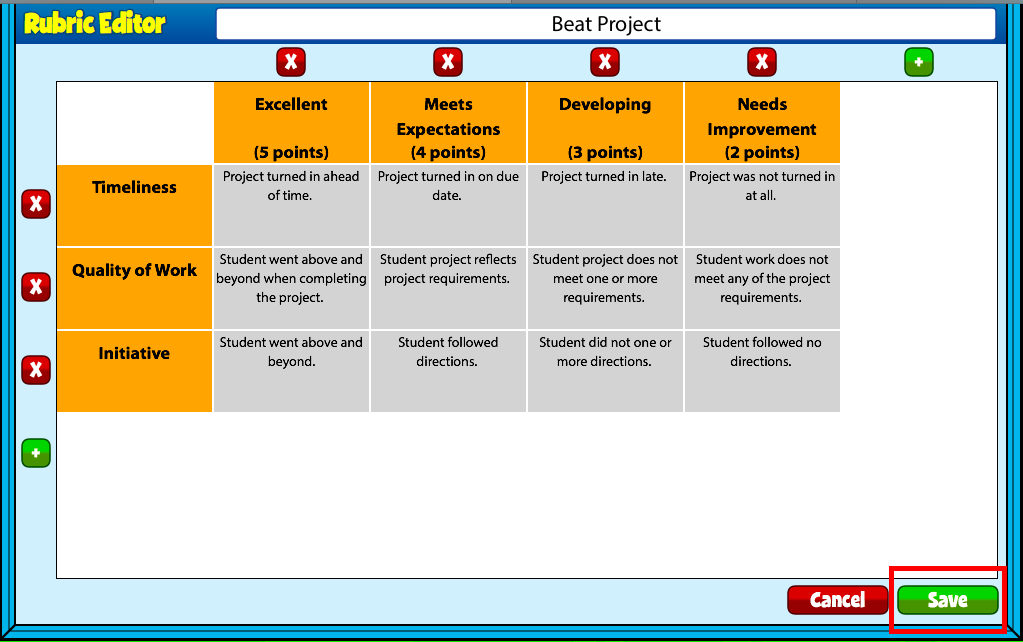 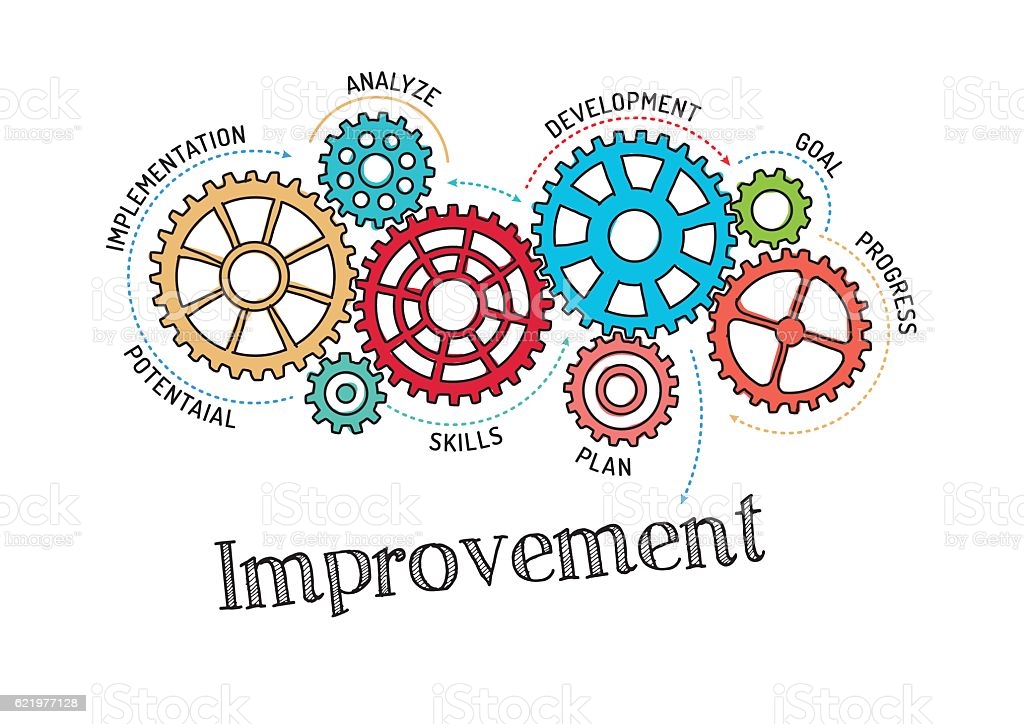 Livetext and rubric-based assessment
Mr. Arthur Thomas, LiveText Administrator
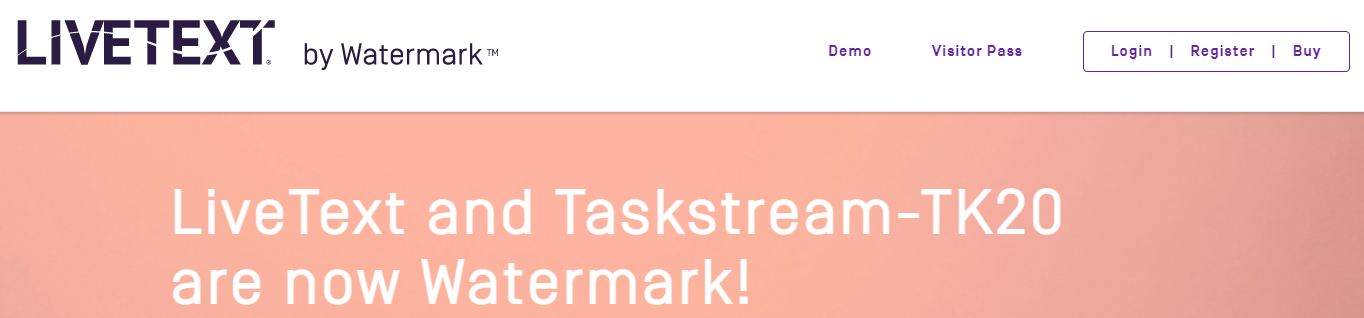 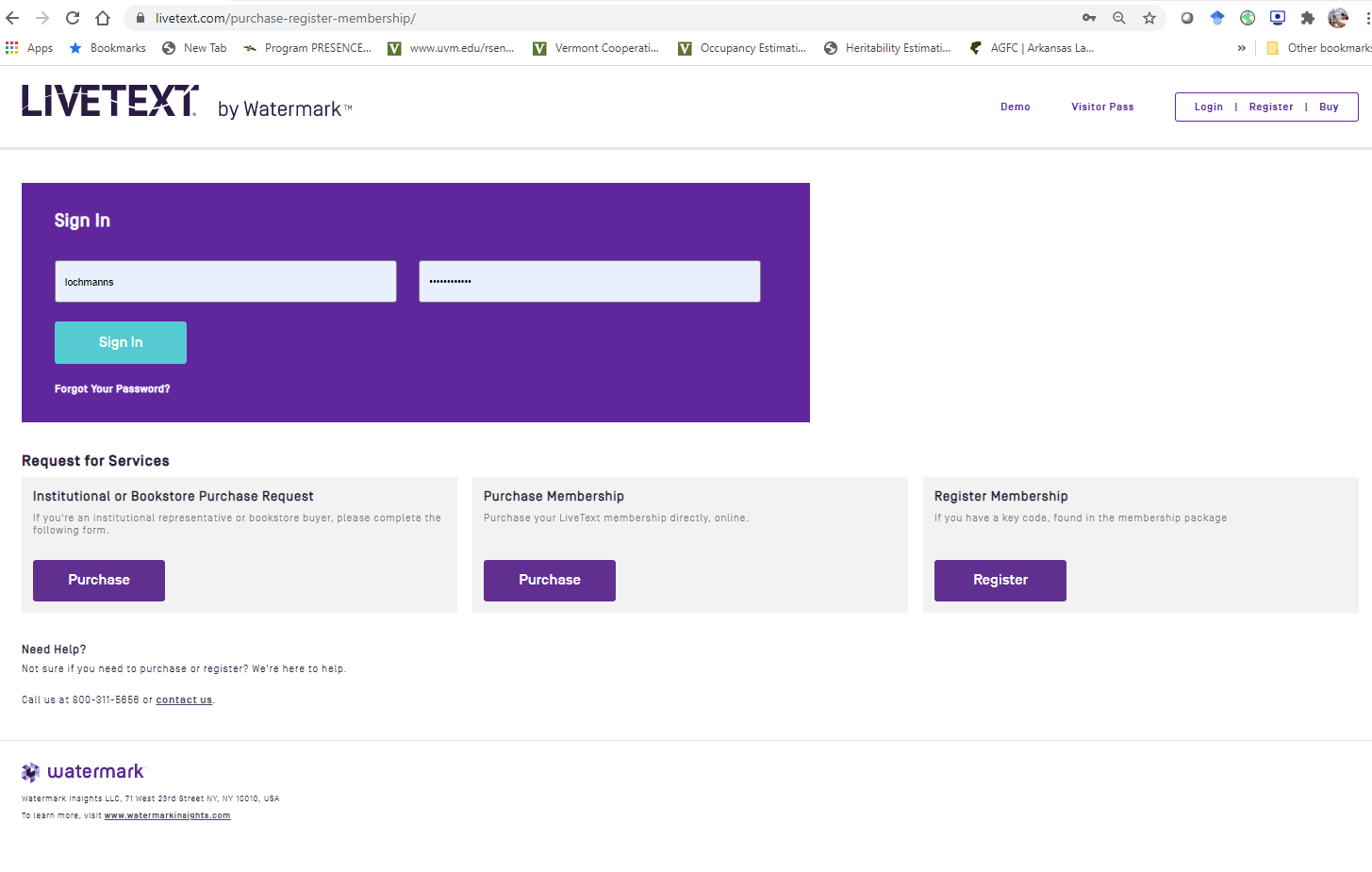 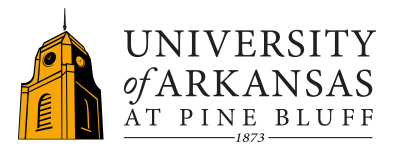 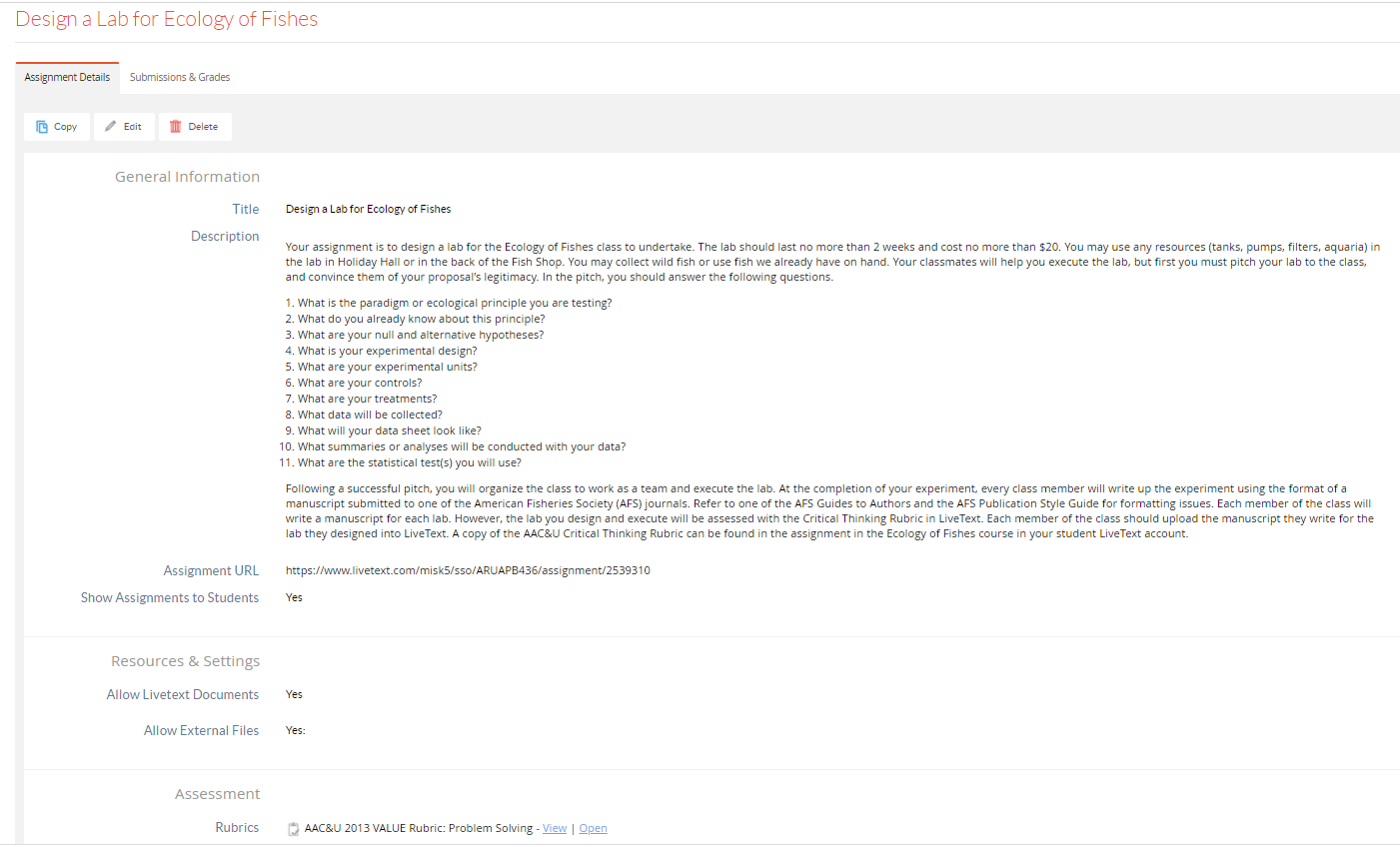 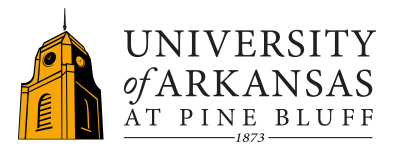 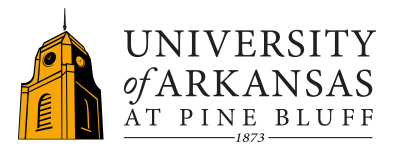 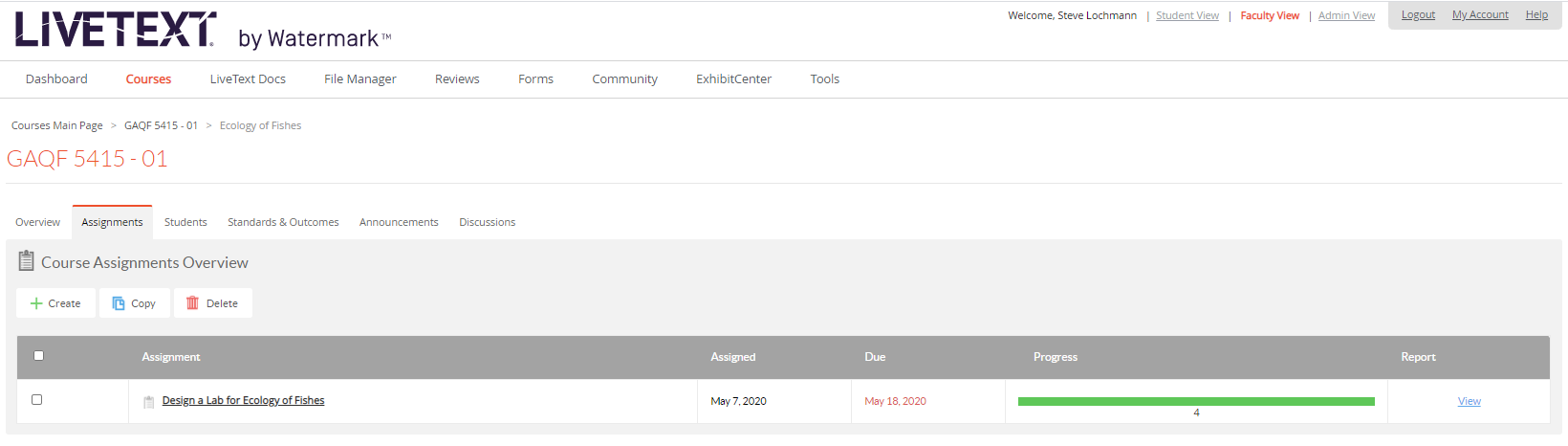 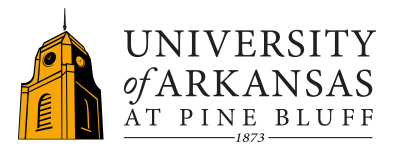 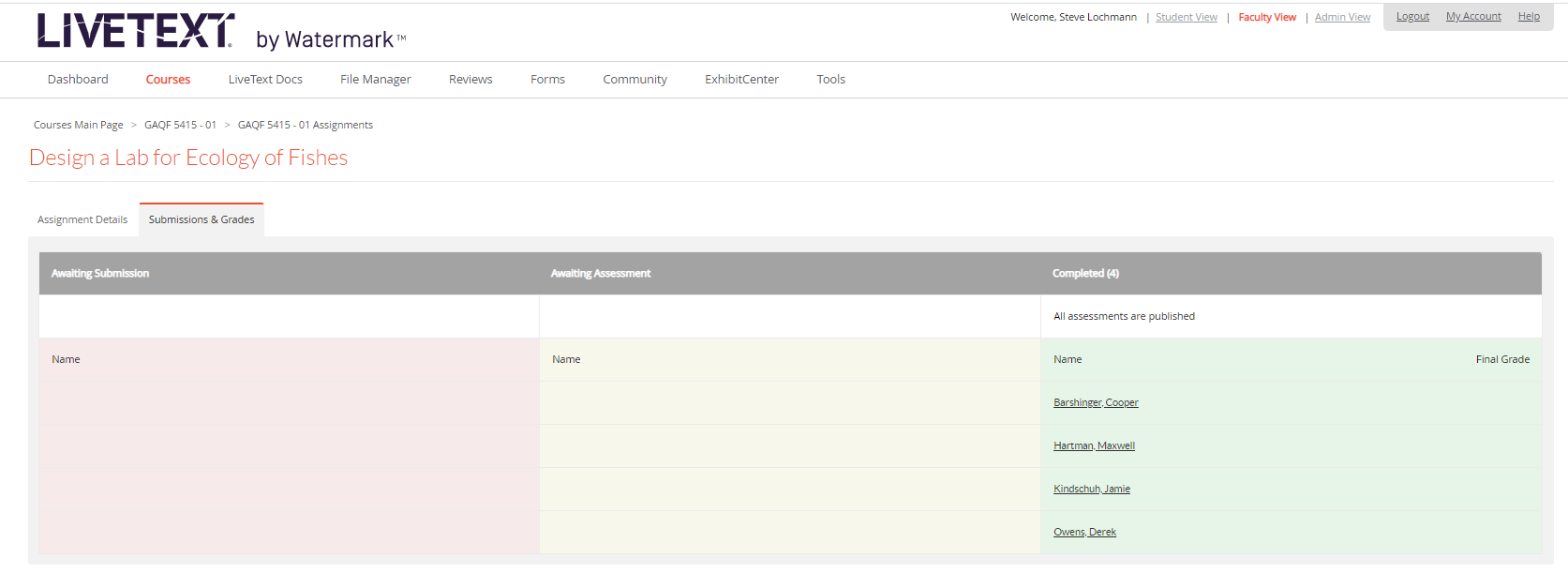 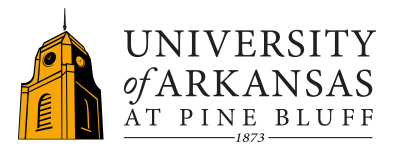 AGRI Degree Program SLOs
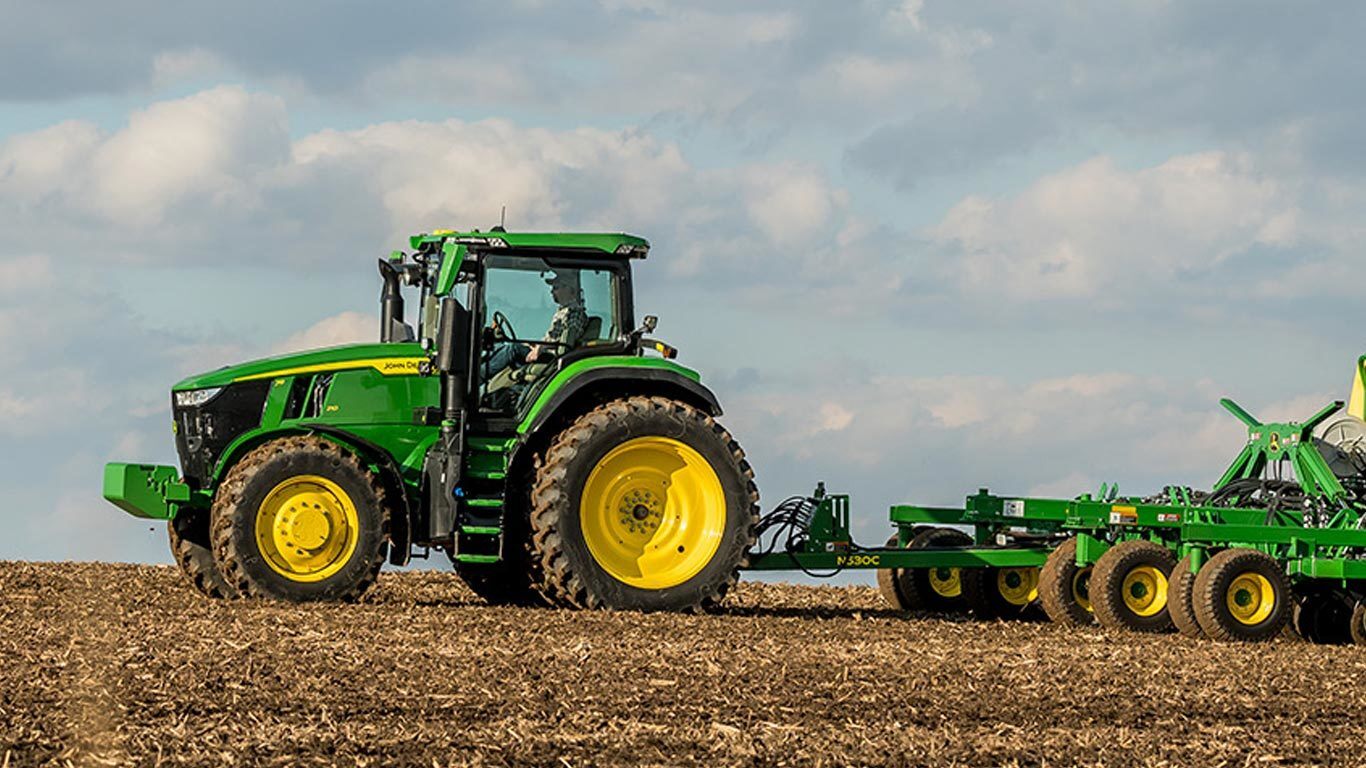 Ag Sci – Global agricultural production practices and processes

Reg Sci – Regulatory compliance associated with food, agricultural, industrial, health and environment safety

Ag Eng – new program
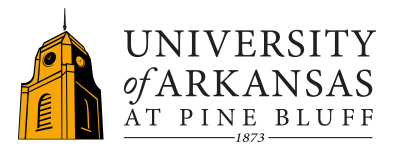 AQFI Degree Program SLOs
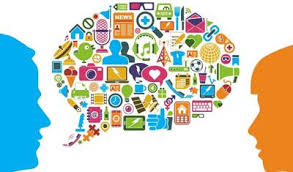 Aq & Fish Sci - Oral Communication
HUSC Degree Program SLOs
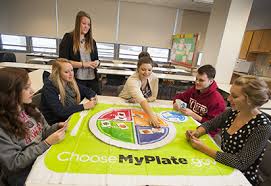 Hum Sci - To explain how their major impacts the lives of individuals families and community

Hosp Tour Mgmt – new program
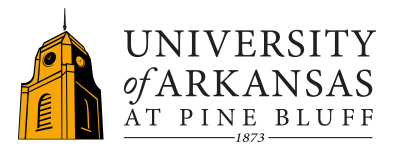 Example:   AG Sci Curriculum map
Go to excel file of curriculum map…
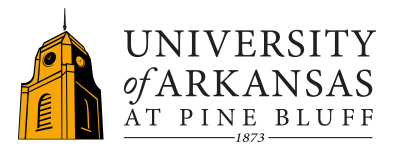 Senior comprehensive exams
9/29/20 Memo from Provost 

“Individual departments will decide how or if to administer the senior comprehensive examination this semester. After this semester, this examination will be revamped and included as part of a capstone course.”
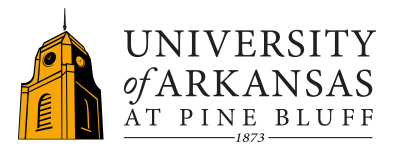 Senior comprehensive exams
Pencil & Paper                                             Blackboard
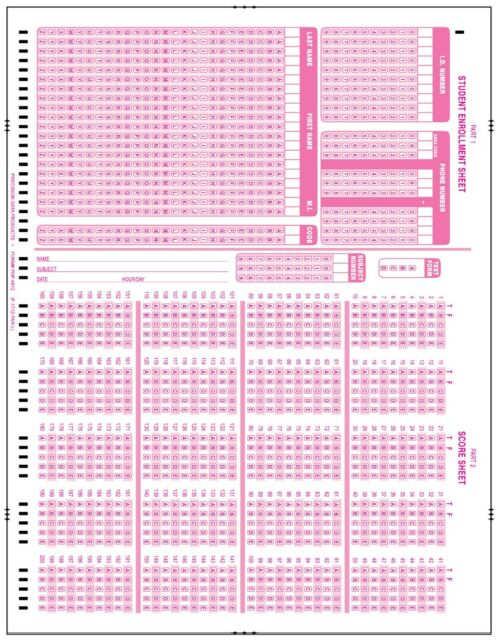 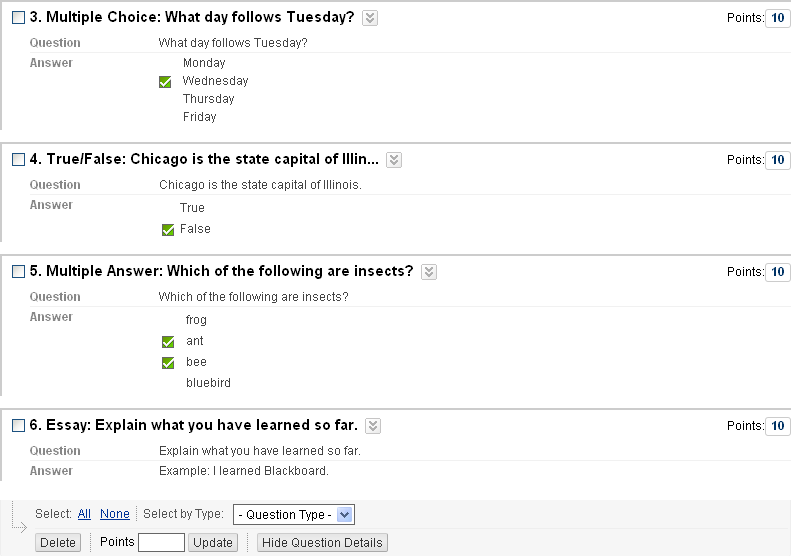 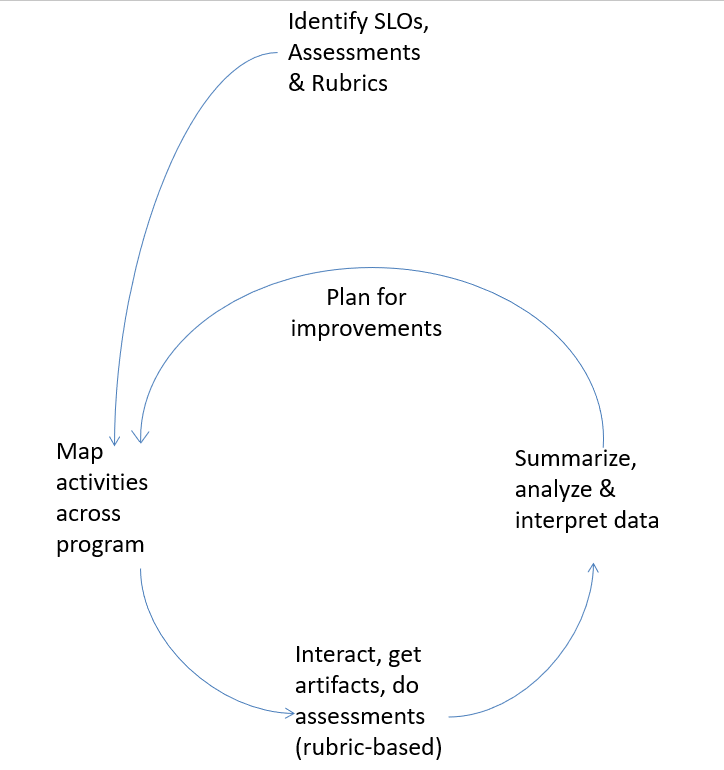 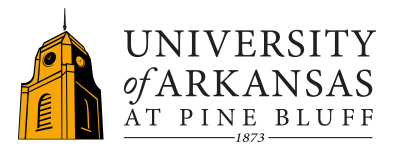 Get ready for 2122AY
Curriculum maps
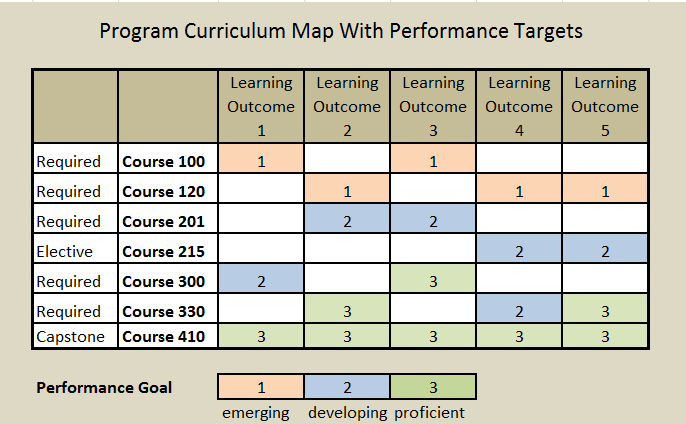 Written Communication, Reading

Global Learning, Human Needs and Global Environment

New Degree Program SLO
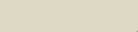